Odhalení vlivu třetí proměnnéElaborace
Statistika
VPL132
Vztah mezi dvěma proměnnými
Ne každý vztah je kauzální
souběžná změna v obou proměnných
změny v obou proměnných v logickém časovém pořadí
vyloučení vlivu třetí proměnné na identifikovaný vztah

Vztahy studované sociálními vědami bývají komplexní povahy 
	vliv třetí proměnné může být jen zřídka zcela vyloučen
Elaborace
Zhodnocení působení třetí proměnné na vztah dvou proměnných jejím zavedením do tohoto vztahu

zavedením třetí proměnné v proceduře CROSSTABS (podmíněné korelační koeficienty)
výpočtem parciálních korelací

vztah nultého řádu			X		Y
vztah prvního řádu			zavedením třetí proměnné Z
Modely vtahů
1. Žádný vliv				X		Y
			
				Z


2. Nepravá korelace (spurious)		X		Y
			
				Z
Modely vtahů
3. Intervenující proměnná			X		Y
(chybějící střední člen)			
				Z


4. Vývojová sekvence			Z		Y
						X
Modely vtahů
5. Dvojí příčina				X		Y
			
			Z

6. Interakční efekt		      Z1	X		Y
				      Z2	X		Y
Nepravá korelace (spurious)
Vliv religiozity na referenci jídla
Disman, M. (2002) “Jak se vyrábí 
sociologická znalost”
Typ intervence
religiozita                          preferované jídlo
Nepravá korelace 			
	
			                 vzdělání
Intervenující člen (chybějící střední člen)
Vliv pohlaví na výši příjmu
Typ intervence
pohlaví                          	       příjem
Intervenující proměnná			
	
			    odpracované hodiny
Identifikace typu intervence
Nepravá korelace 		religiozita                          preferované jídlo
			
			                 vzdělání


Intervenující proměnná		  pohlaví				příjem
		
			      odpracované hodiny
Interakční efekt
Vliv religiozity na sexuální chování
ε = 12%
Typ intervence
míra urban.1	religiozita		chování
Interakční efekt	   míra urban.2	religiozita		chování
		   míra urban.3	religiozita		chování
ε = 3%
ε = 12%
ε = 24%
Relativní riziko
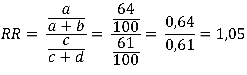 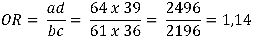